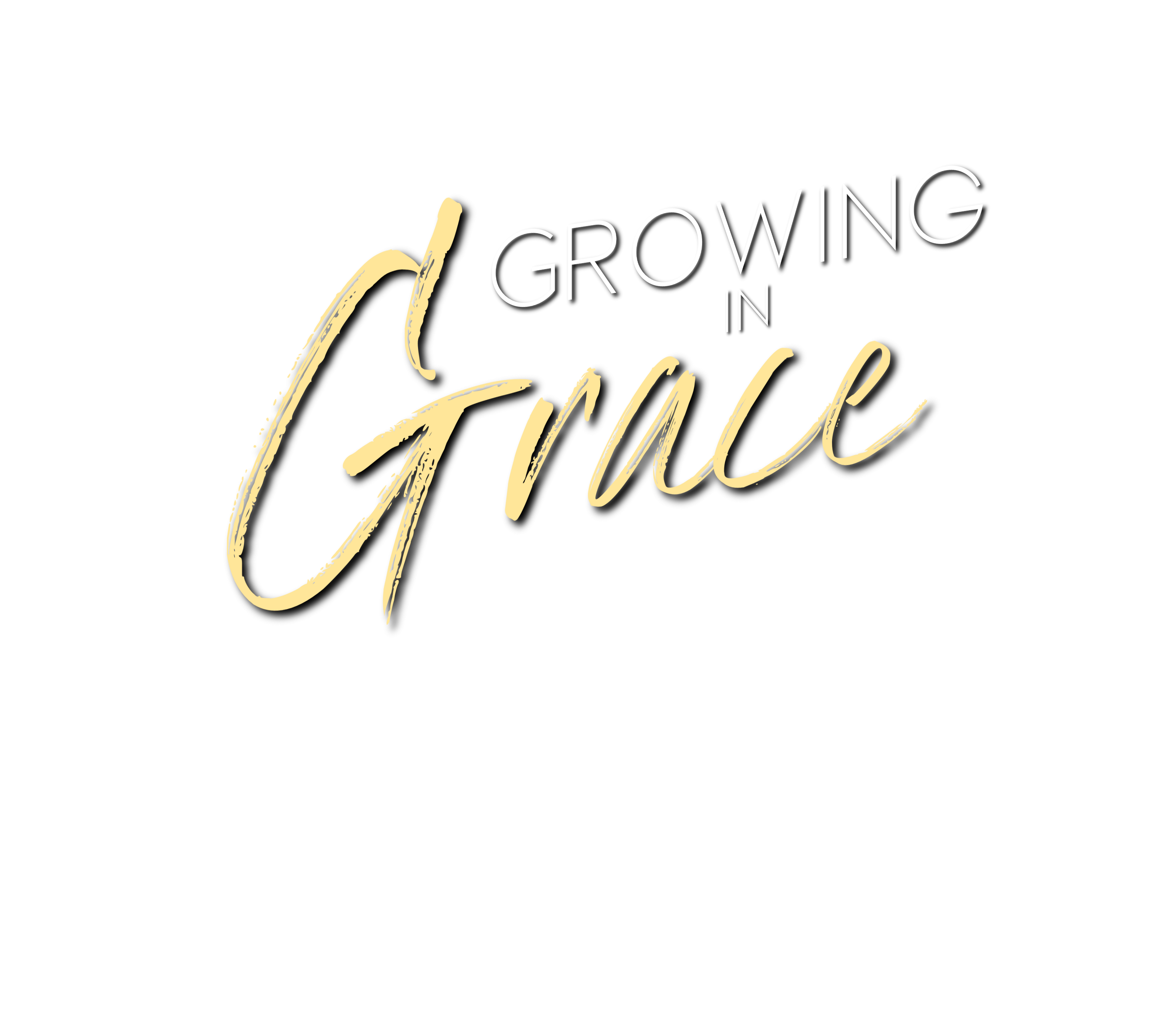 but grow in the grace and knowledge of our Lord and Savior Jesus Christ. 
– 2 Peter 3:18
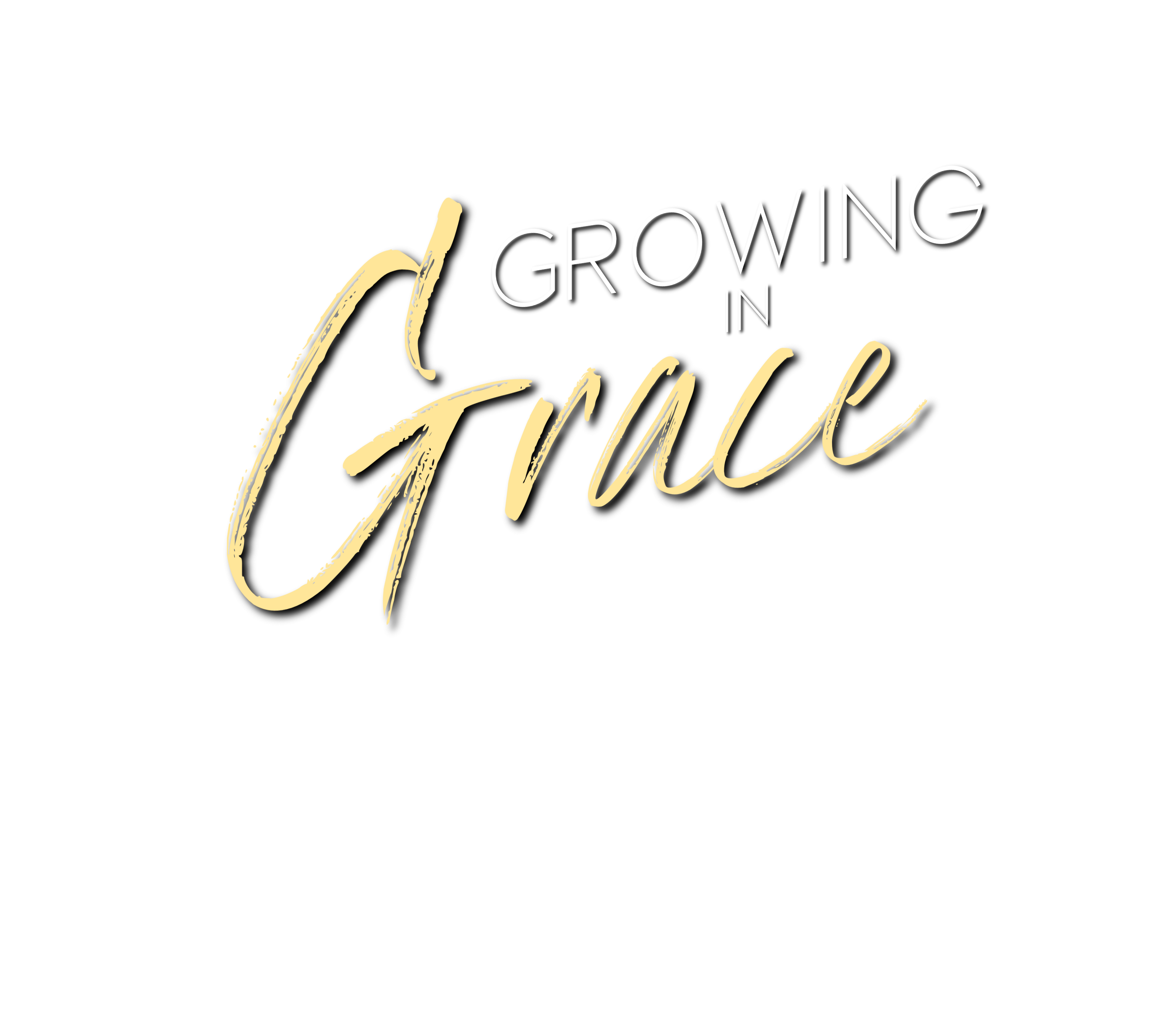 The Grace of God
How might a misunderstanding of God’s grace lead to the neglect of growth in knowledge?
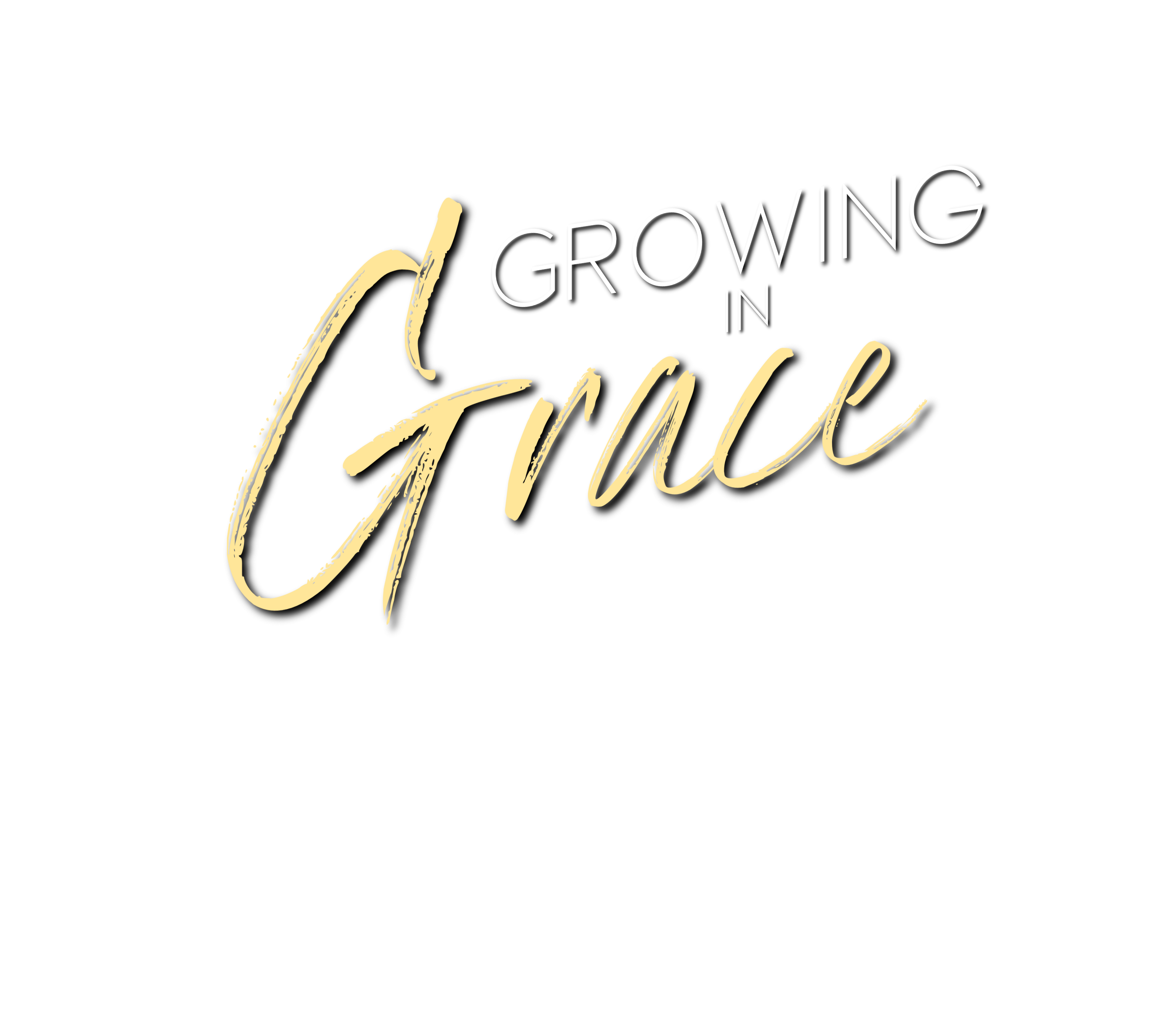 The Grace of God
What is the proper response to the grace of God? Is it passive, or active? Explain.
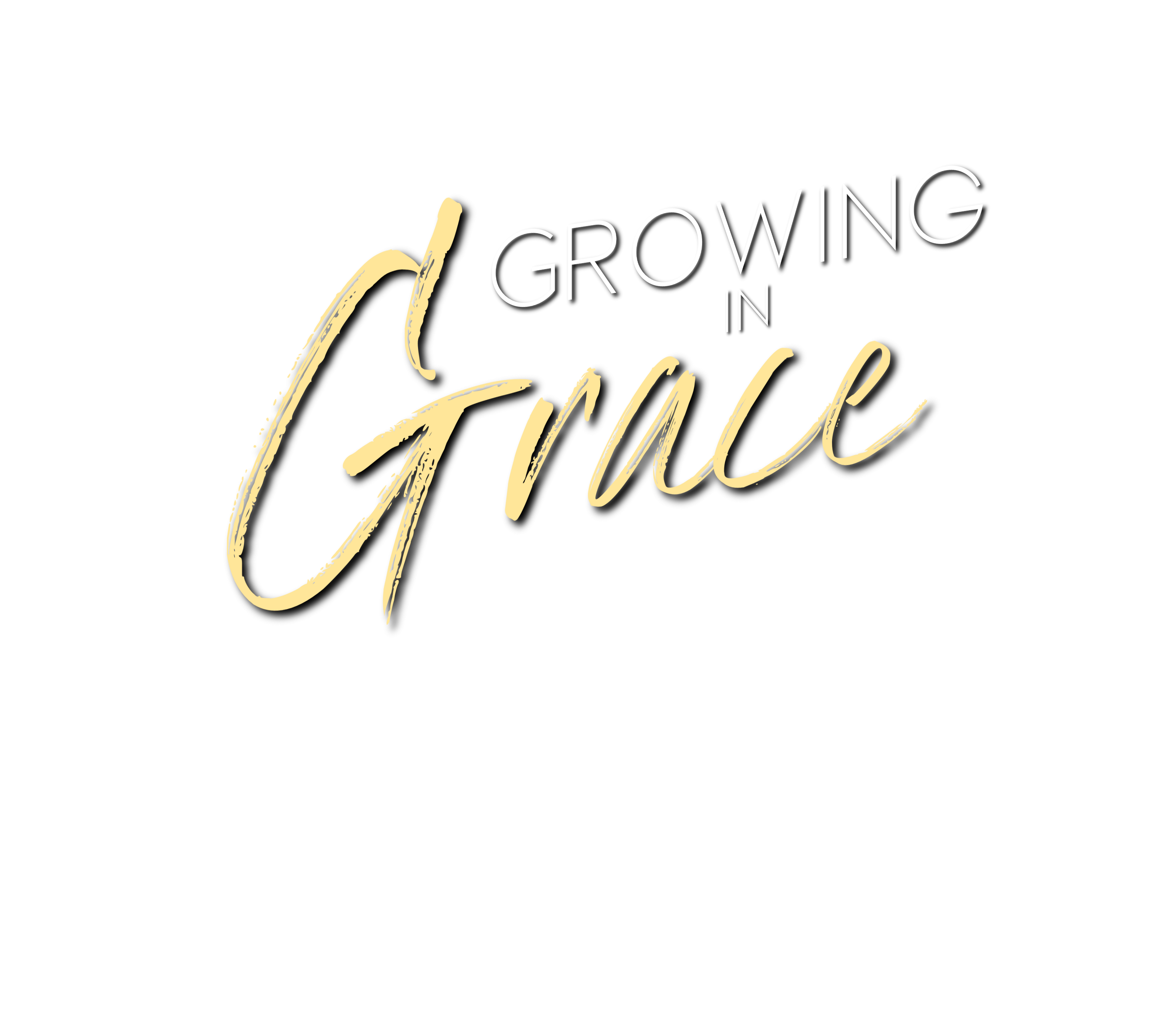 The Grace of God
Describe and explain the four uses of charis according to BDAG in this lesson.
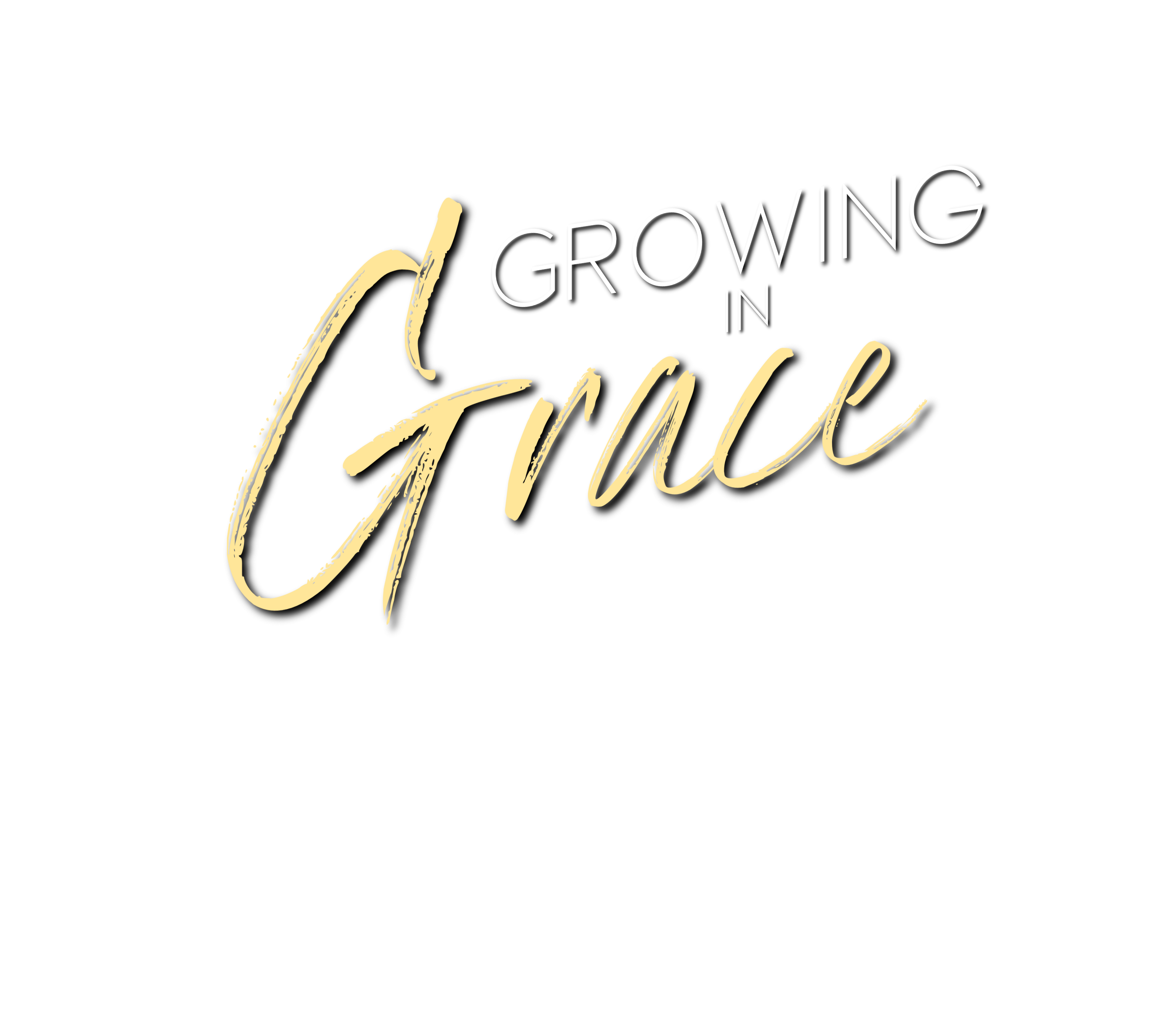 The Grace of God
What does it mean to be “commended to the grace of God” (Acts 14:26; 15:40)?
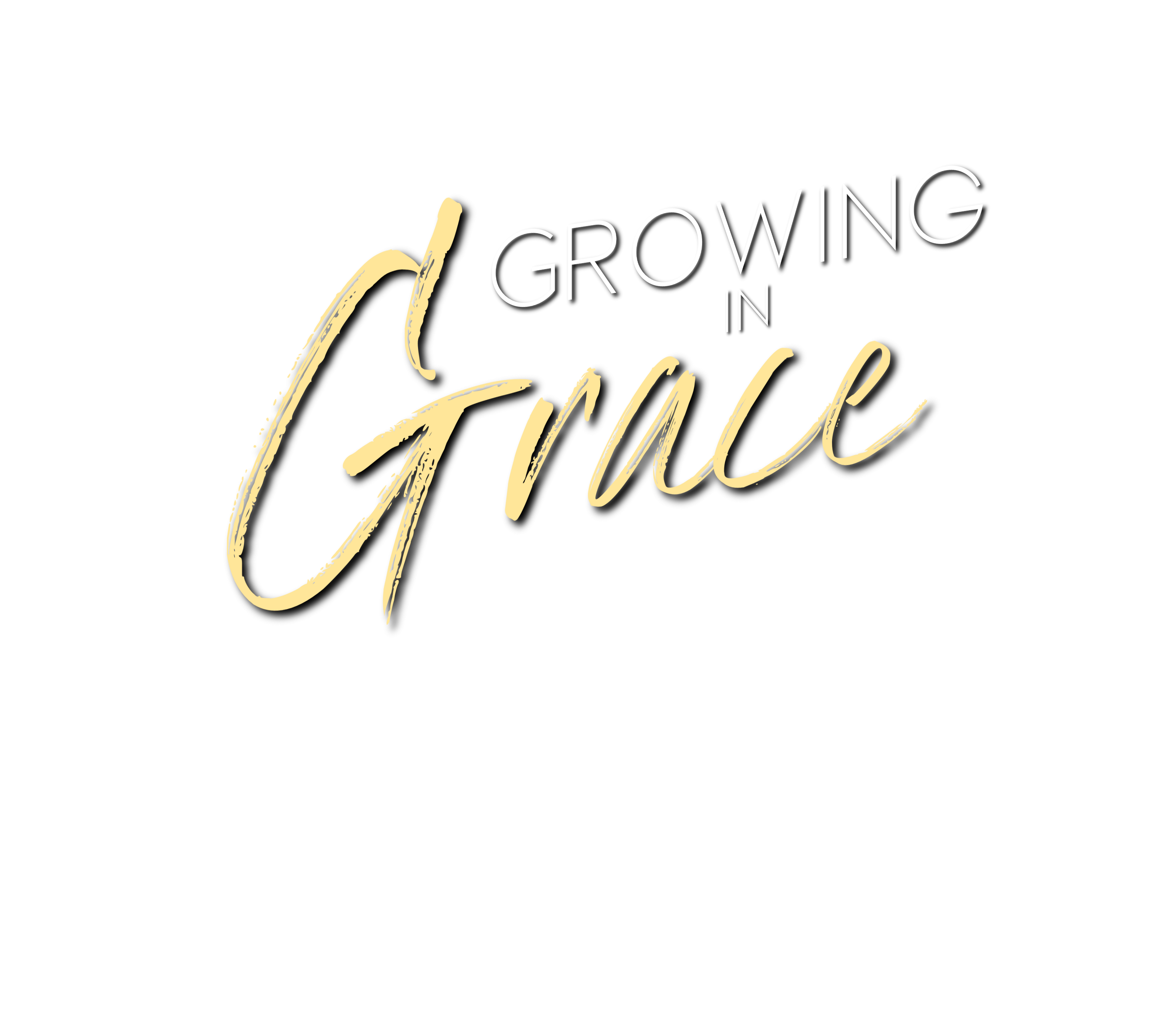 The Grace of God
What follows God’s beneficent intentions?
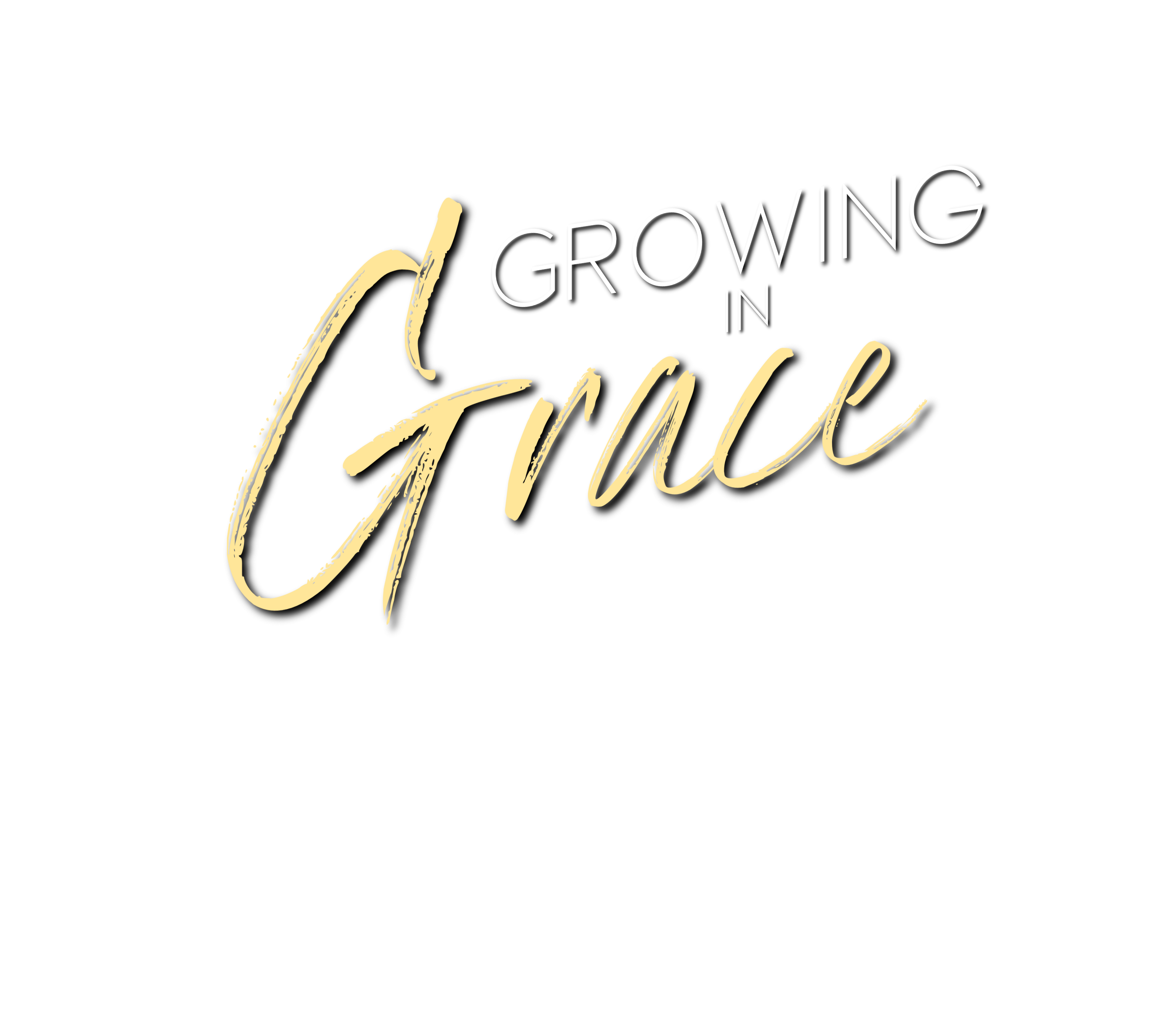 The Grace of God
What are some examples of God’s practical application of His goodwill toward us?
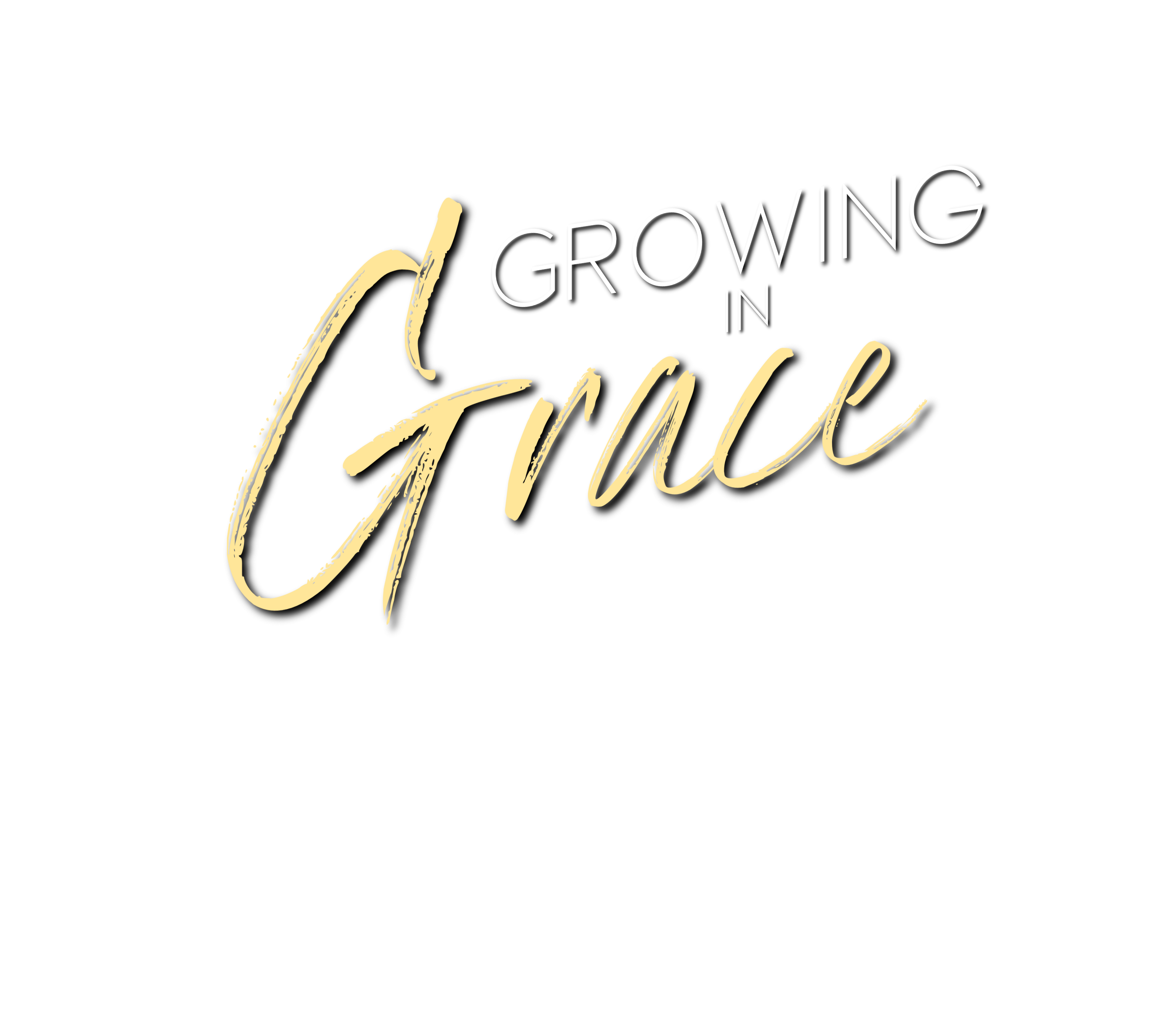 The Grace of God
Are God’s gifts of favor (grace) conditional, or unconditional? Explain.
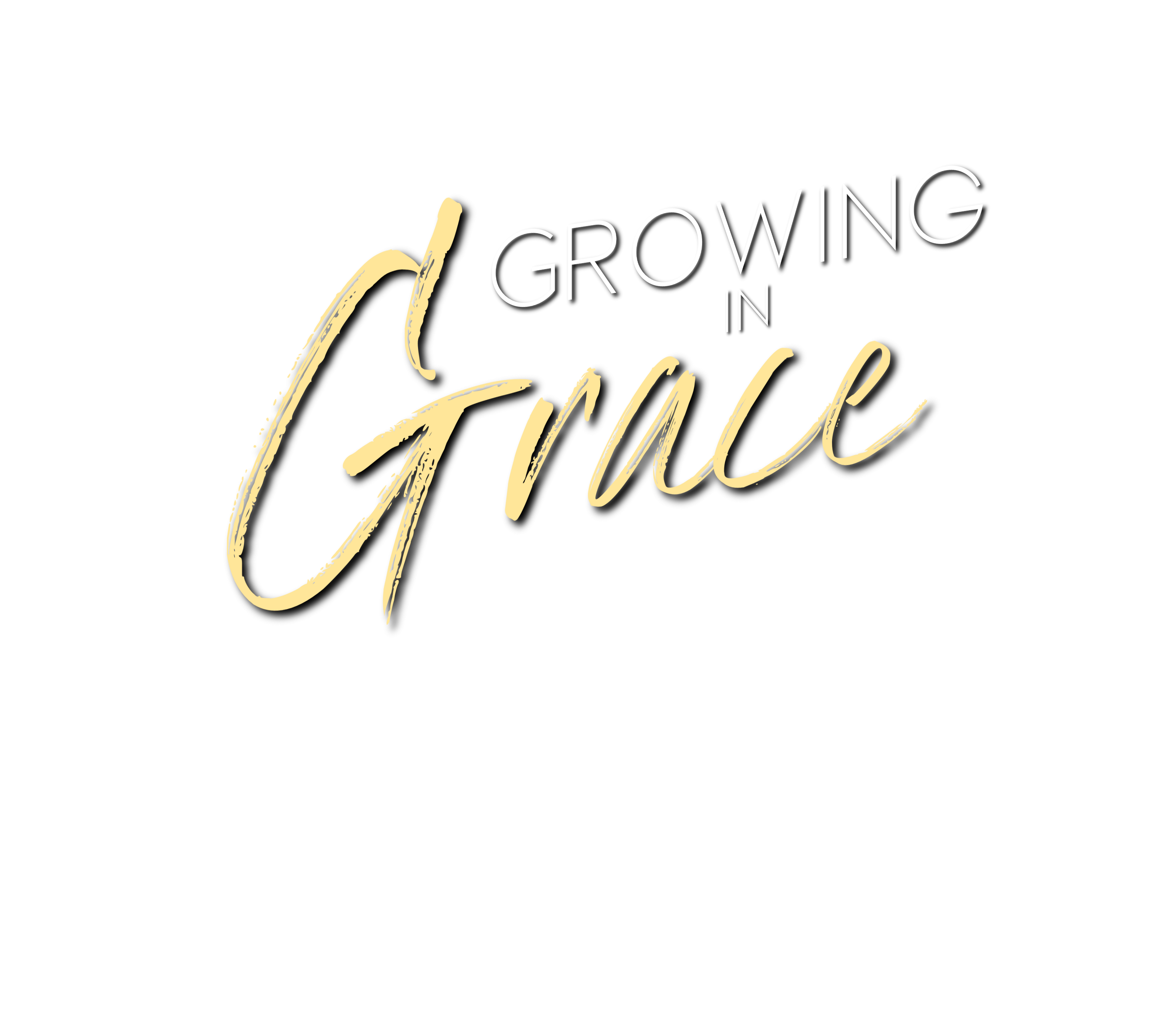 The Grace of God
Explain how Barnabas had “seen the grace of God” (Acts 11:23) among those who had obeyed the gospel in Antioch.
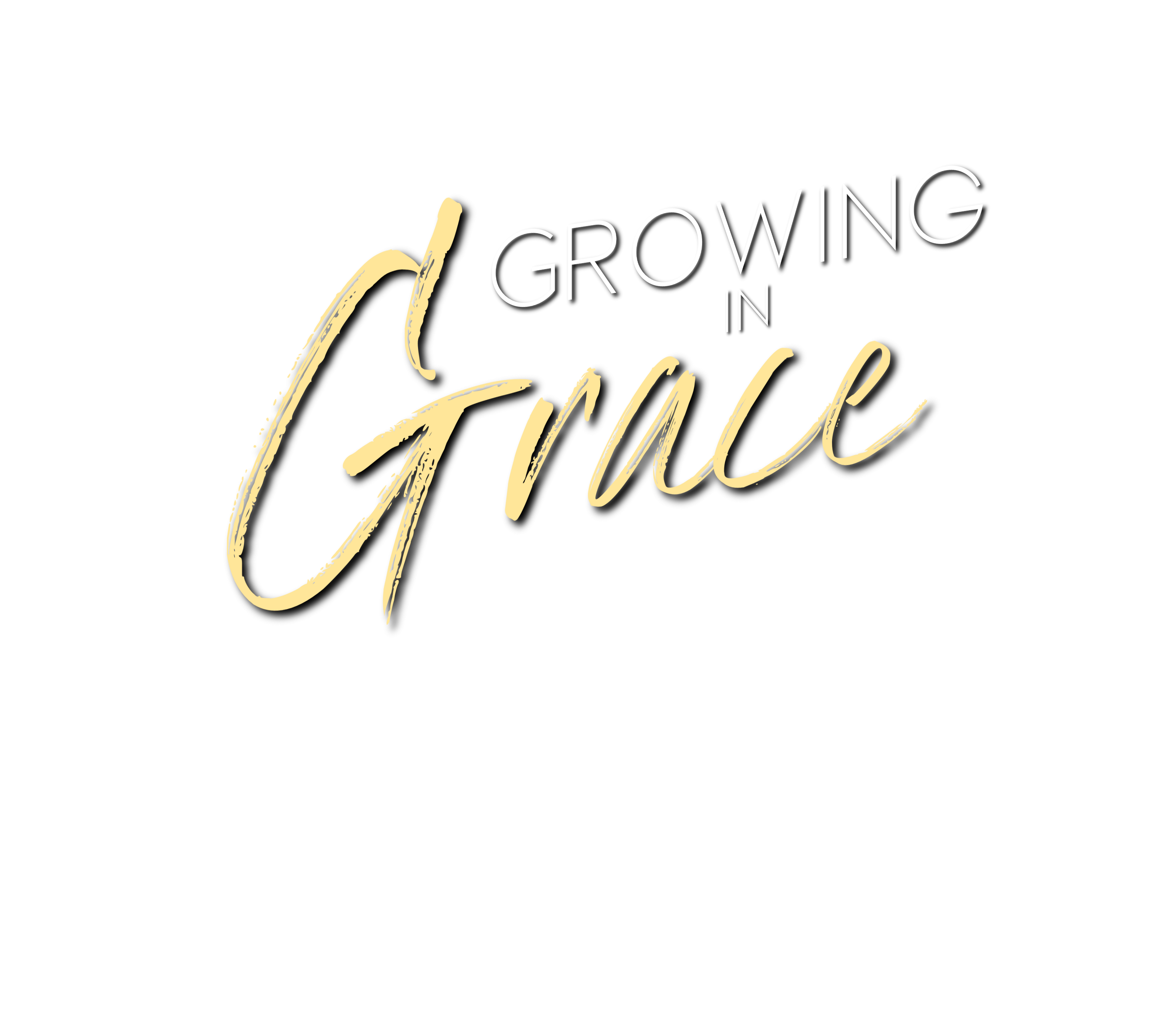 The Grace of God
Is God’s grace intended to continue to have an effect after the initial point of conversion?
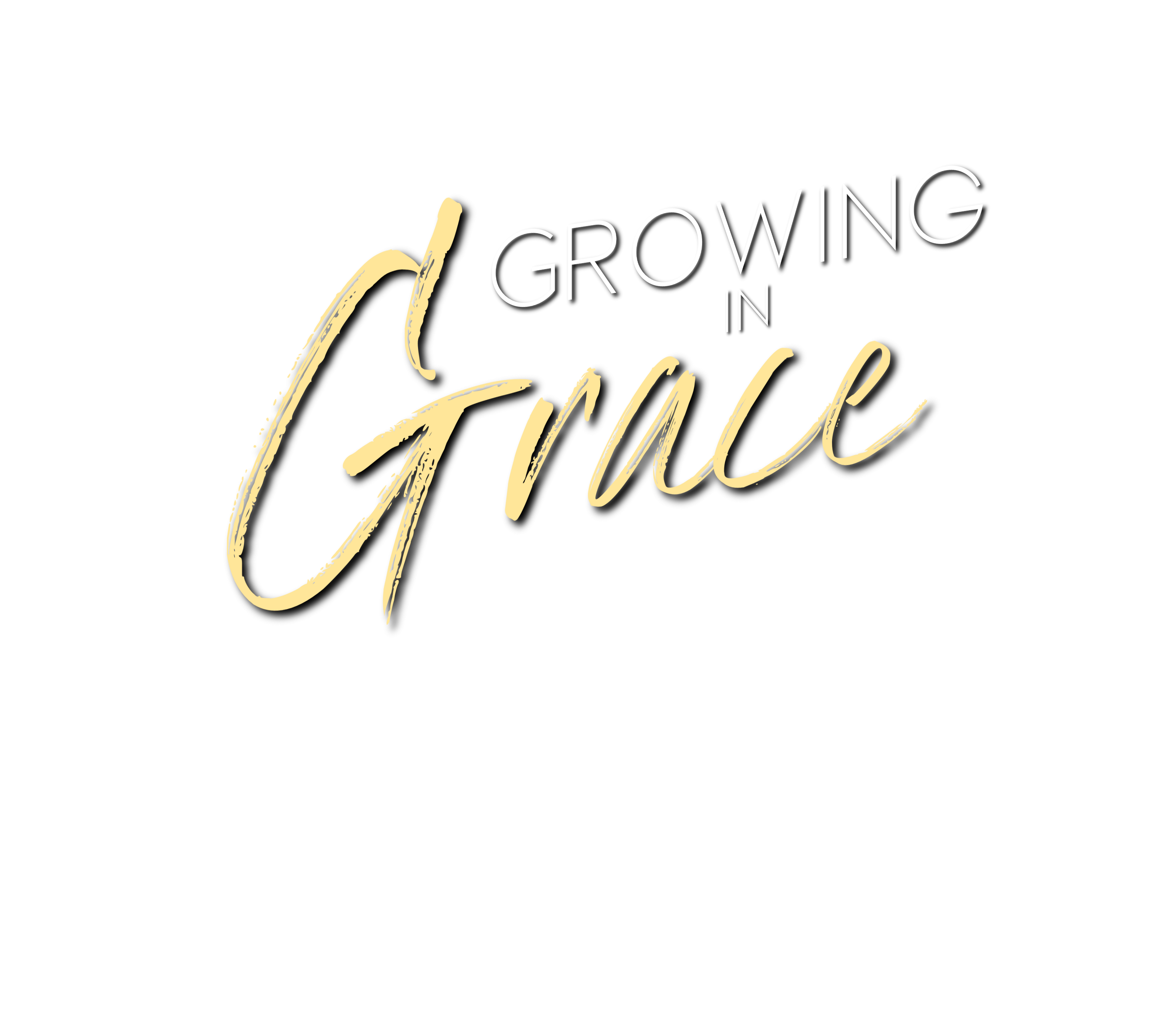 The Grace of God
Give some concrete examples of God’s grace that can be seen in our lives. I.e., beyond the initial blessings connected directly with our baptism, what are some effects of God’s grace in our lives as Christians?